Your information will be distributed;      so you may use to include it in your presentation or spend your 4 minute time on other  issues /accomplishments
Name of National Society
Name of Presenter / National Representative
Any Position / Title
Add email/contact
National Society Report – Country or Society Name Inserted Here
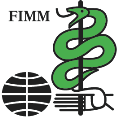 National Society Leadership
President:
Email:
Secretary:
Email: 
Treasurer: 
Email:
Office/Executive Director:
Email:  
Fax:  
Website:
National Society Report – Country or Society Name Inserted Here
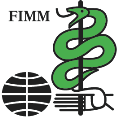 National Society Content
Membership: ###
# Specialty/300+ hr:   ###
# Facility/100+ hour:  ###
Status MM Recognition: Sub-specialty; Specialty; Other;  Not Recognized 
Accrediting Body(ies):  
Nat’l Society Certificate / #hrs?: 
Education 
# Programs/Yr: 
# Educational Sites:
National Society Report – Country or Society Name Inserted Here
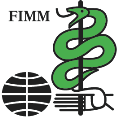 National Society Insights
Strengths
#1
#2
Weaknesses
#1
#2
Opportunities
#1
#2
Threats 
#1
# 2
National Society Report – Country or Society Name Inserted Here
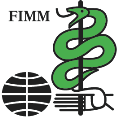 Name of National Society
Name of Presenter / National Representative
Any Position / Title
Add email/contact
National Society Report – Country or Society Name Inserted Here
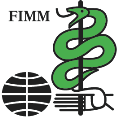 National Society Leadership
President:
Email:
Secretary:
Email: 
Treasurer: 
Email:
Office/Executive Director:
Email:  
Fax:  
Website:
National Society Report – Country or Society Name Inserted Here
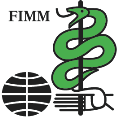 National Society Content
Membership: ###
# Specialty/300+ hr:   ###
# Facility/100+ hour:  ###
Status MM Recognition: Sub-specialty; Specialty; Other;  Not Recognized 
Accrediting Body(ies): 
Nat’l Society Certificate / #hrs?: 
Education 
# Programs/Yr: 
# Educational Sites:
National Society Report – Country or Society Name Inserted Here
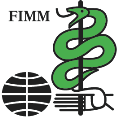 National Society Insights
Strengths
#1
#2
Weaknesses
#1
#2
Opportunities
#1
#2
Threats 
#1
# 2
National Society Report – Country or Society Name Inserted Here
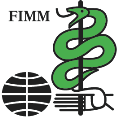